Eskimo Pies
The Backstory:
     A Danish immigrant named Christian Kent Nelson was a teacher and candy store owner.  According to legend, he was inspired by a boy shopping in his store who had to choose between an ice cream versus a candy bar. 
     He experimented with various ways to combine the two.  His invention, initially called “I-Scream Bars,” was renamed when it was patented and mass-produced by Russell C. Stover company.
     This was an inexpensive treat available to the masses and a huge success beginning in the 1920s.

The Analysis when used as an Allusion:
     This allusion is from popular culture.
     Eating “Eskimo Pies” helps the reader envision a specific era, the 1920s, when this dessert was popular. It also reveals information about who is eating them.  It is probably middle-to-lower class people, probably in crowds, probably including children.  If everyone is eating Eskimo Pies, they are relaxed, light-hearted, and likely to be casually observing some sort of entertainment or show.

Example:
Inherit the Wind
     The attorney, Brady, has expressed his concerns.  The Judge sets a bond and adjourns court.  Defiantly, Brady begins to read a prepared statement to the court – but really to try to capture the attention of the nation on the radio.  He is serious and trying to draw attention to himself and his “pulpit.”  But spectators leave to buy Eskimo Pies. People are busy eating, drinking, talking, and buying and don't listen.  Nobody cares to hear what Brady has prepared.  The trial has a circus-like atmosphere, and nobody truly cares to hear what he has to say.
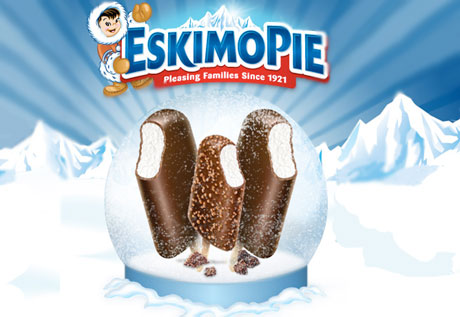